Initial Model Instructions
On the next page, use the arrows to show the direction in which forces are moving before the modeled crash. Label these arrows “before.”
Use more arrows to show the direction in which forces are moving after the crash. Label these arrows “after.”
Feel free to use all the arrows provided. You can also copy and paste additional arrows if you need them.
Under “Summary” below the model, give a two-sentence summary of what you believe is occurring with forces and movement based on the model you created.
Once you have finished, move to slide 4.
Markers (If necessary, use ctrl + c or command + c to copy and ctrl + v or command + v to paste additional arrows):
before
before
before
after
after
after
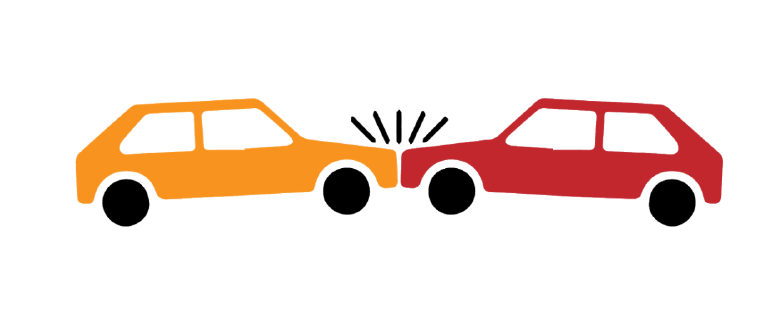 Summary:
Initial Model Discussion
Screenshot and share your image and explanation with your group. Discuss similarities and differences. 
Come up with a group explanation of what is occurring in the model.
As a group, determine based on your group's explanation which of Newton’s laws we are studying.